PERSONA+USER STORY
+
Parcours client (customer journey)
2019
PERSONA
Définition du persona : 
personnage imaginaire représentant un groupe cible dans le cadre d’une réflexion sur l’évolution d’un produit ou service. 


Extrait Wikipedia :
« un Persona est une personne fictive dotée d'attributs et de caractéristiques sociales et psychologiques et qui représente un groupe cible»
copie ci-contre

On utilise aussi le terme de « buyer persona ». Mais le persona peut être BtoB, BtoC, il peut être un intermédiaire, un journaliste ou un influenceur.
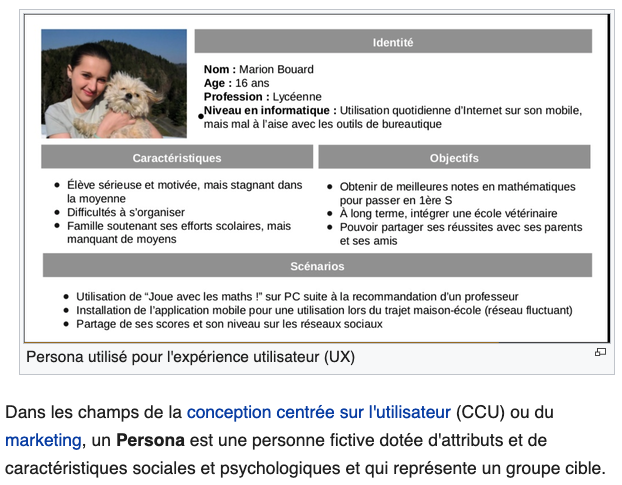 Méthode
Lors de la construction du persona, cette personne fictive se voit assigner une série d'attributs qui enrichissent son profil pour mieux exprimer les caractéristiques du groupe cible. 

Grâce à ces caractéristiques, les équipes de conception (designers) créent des scénarios d'utilisation ou service tandis que les équipes commerciales définissent une stratégie de positionnement, de promotion ou de distribution.
Les personas sont utilisés pour :
conception de site web, application, logiciel, IOT
toute opération de communication digitale (on non) 
amélioration de l'ergonomie des produits et services
réglage des fonctionnalité de produits technologiques
stratégie de promotion, pricing, distribution
scénario de vente, négociation
Points d’amélioration
Pour améliorer un persona, il est possible de lancer une phase de recueil d’informations sur l’échantillon cible (sondages, interviews…)
Cooper (2004) propose par exemple de se focaliser sur ces cinq types de variables :
Activités – Ce que l’utilisateur fait, à quelle fréquence et dans quel volume.
Attitudes – Ce que l’utilisateur pense du domaine du produit.
Aptitudes – Quelle formation l’utilisateur a et sa capacité d’apprentissage.
Motivation – Pourquoi l’utilisateur est-il engagé dans le domaine du produit.
Compétences – Les capacités de l’utilisateur par rapport au domaine et aux technologies.

Pour convertir un persona, il faut comprendre son parcours utilisateur :
1 – Les leviers qui vont lui permettre de vous connaitre
2 – Les étapes réalisées depuis ces leviers jusqu’à vos formulaires (page d’atterrissage, navigation et page final)
3 – La finalité de son parcours (Vers quel objectif se rend-il ?)
Méthode (suite)
il est nécessaire d’avoir des informations de qualité pour construire ses personas.
Qui est votre persona (BtoB ou BtoC) ? (prénom âge sexe photo CV GENXYZ …)
Quels sont les besoins, attentes, objectifs de chaque persona ?
Quels sont les problèmes, points de friction de chaque persona ?

Où trouver les informations de base ?
Les photos fictives peuvent être téléchargées sur https://www.thispersondoesnotexist.com/
Votre CRM d’entreprise 
Les commerciaux de l’entreprise 
Certains éléments démographiques sont dans Google Analytics
Millennials
Lost … Greatest … Silent … 
BabyBoomer (1940 - 1965 +/- 6 ans)
GenX (1955 1985    +/- 8 ans)
GenY = Millennials (1979 1999   +/- 5 ans)
GenZ = Digital Natives = GEN C  (1994 2007  +/- 4 ans)
alphaGEN ? = 2008 - 2020 ? 
SingularityGeneration ?? 2018 - 2030
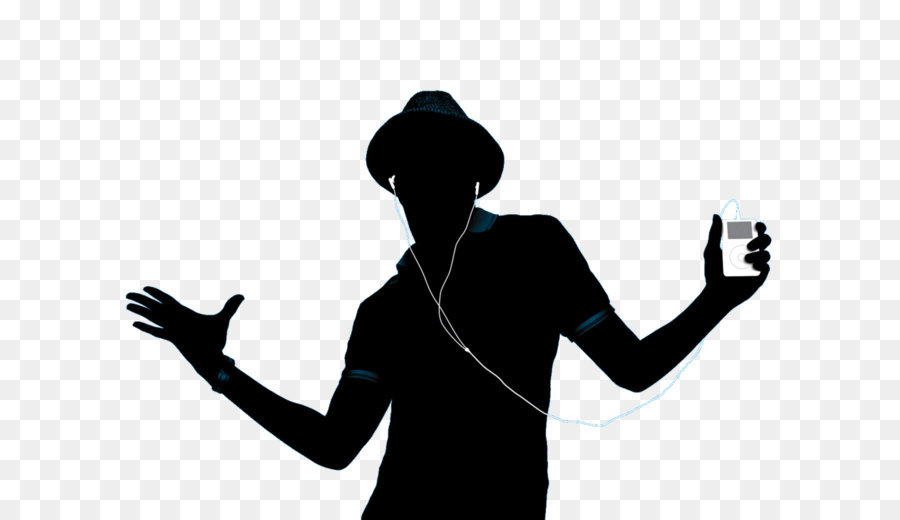 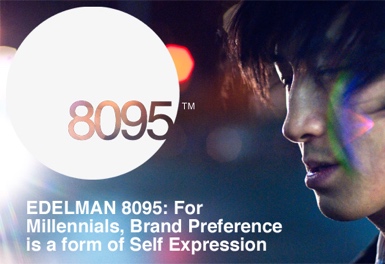 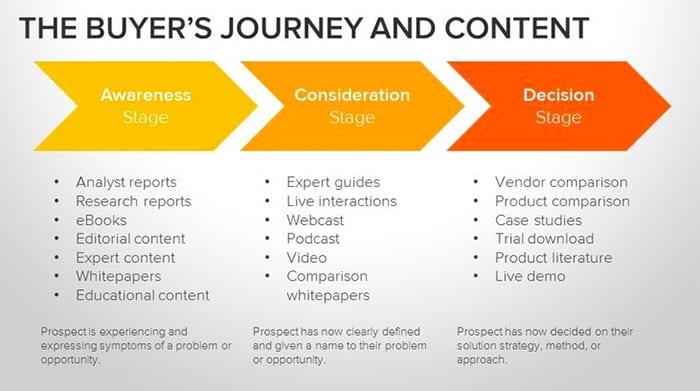 Jean-Luc
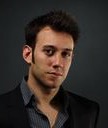 Revenus
Nom 	Jean-Luc
Age 	36
Vie à	Paris
Avec	Jeanne
	Sans enfant
Education	Supérieure (ingénieur école promo …)
CV 	pilote entreprise 1
	Pilote entreprise 2
Passionné d’aviation et de modèle réduits
Passionné de races de chiens et de voyages en Asie

USER STORY / PAIN POINT / PROBLÈME
Ville
Fréquences
« J’ai un beau métier, mais mes priorités sont ailleurs. Mon employeur n’est pas mon seul centre d’intérêt »
Niveau Technique
Jean Luc 36 ans est pilote de ligne depuis 3 ans dans une compagnie low cost européenne.Il trouve que sa vie manque de sens, de variété et d’originalité.
Usage mobile
Know How
Nom de la carte persona
Texte à saisir …
Citation …
Résumé …
Mr PARK
Mr Park
36
Séoul
Célibataire sans enfant
Sans
Sales Leader chez Abercrombie







Technologie
Mobilité

Visa sans contact passe pas toujours
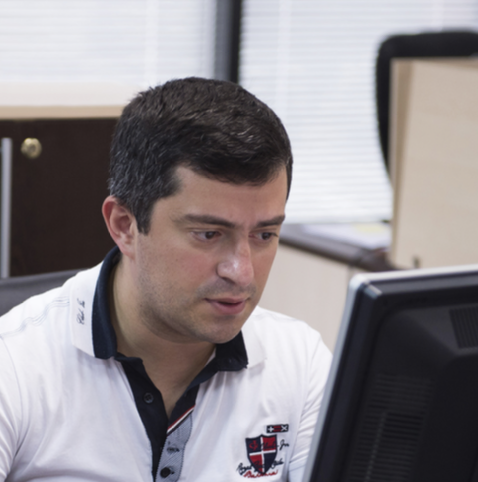 je suis toujours bloqué avec
ma visa wifi, c’est pénible !
Déjeune en street food et n’aime pas avoir du cash sur lui
BOB
BOB
30 ans
Sao Paulo
José (couple homo)
Sans
Mécanicien aéronautique







Jeu vidéo
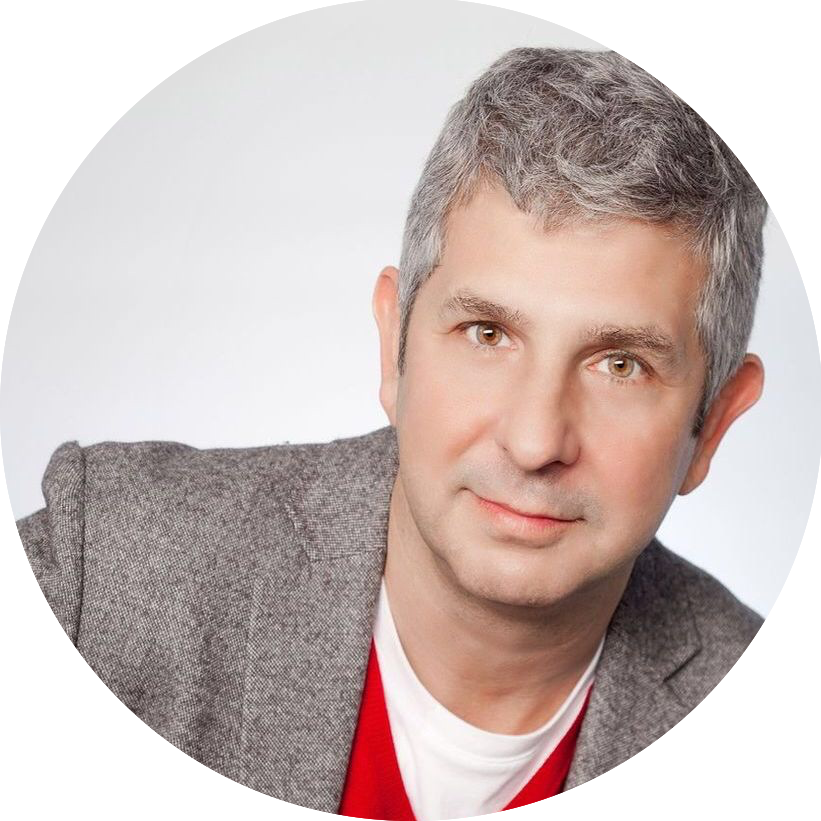 j’assouvi ma passion de jeu vidéo tous les week end en festival de gaming
Essaye de faire son travail au mieux pour libérer du temps libre s-consacré aux jeux vidéo
JOHN
John
45 ans
Paris
marié
3 enfant
Pilote 20 ans expérience










basic en nelle technologie
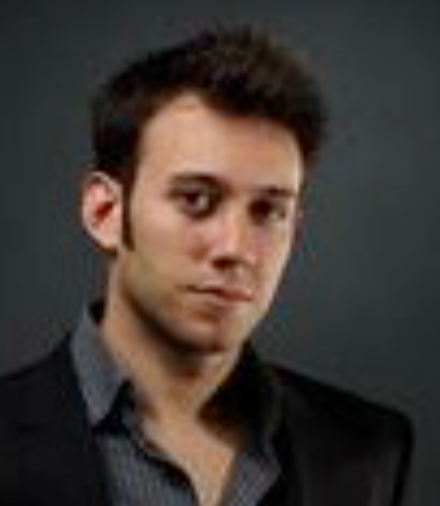 Je consacre toutes mes capacités techniques à mon métier de pilote et je fuis les technologies à titre privé
Pas très motivé par les innovations tout en restant un excellent pilote pro
Marie Eve
Marie Eve T
40 ans
Ottawa
Mari
3 filles
sans
    : faible


démocrate
passe le concours d’inspecteur de police pour la 4eme fois
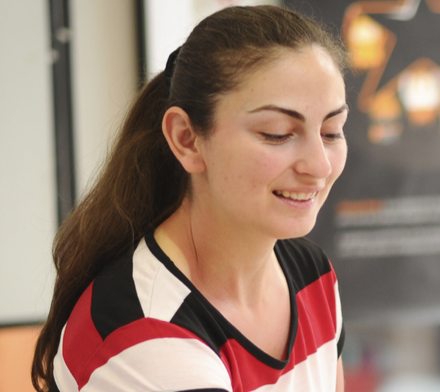 j’y connais pas grand chose mais je veux faire un travail de police moderne
utilise déjà certaine technologie morpho
Cristella
Cristella
16 ans
Bogota
8 frères et sœurs son père est en prison
petit job à la sauvette
       vient d’obtenir une bourse d’étude pour les USA

Problème avec de l’acide et n’a plus d’empreinte digitale
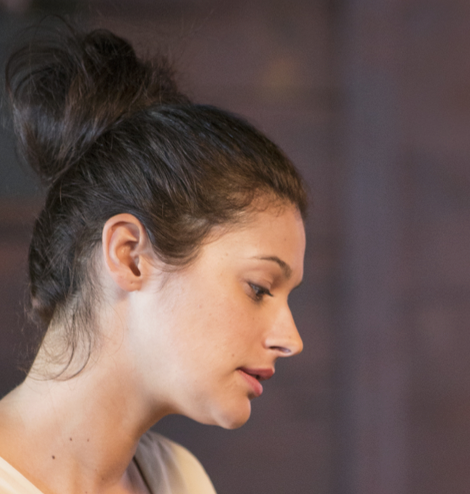 j’ai des problèmes familliaux mais je vais m’en sortir grace à l’école, les profs et le directeur de mon lycée
très douée, c’est la nouvelle génération de leader de demain
PERSONA
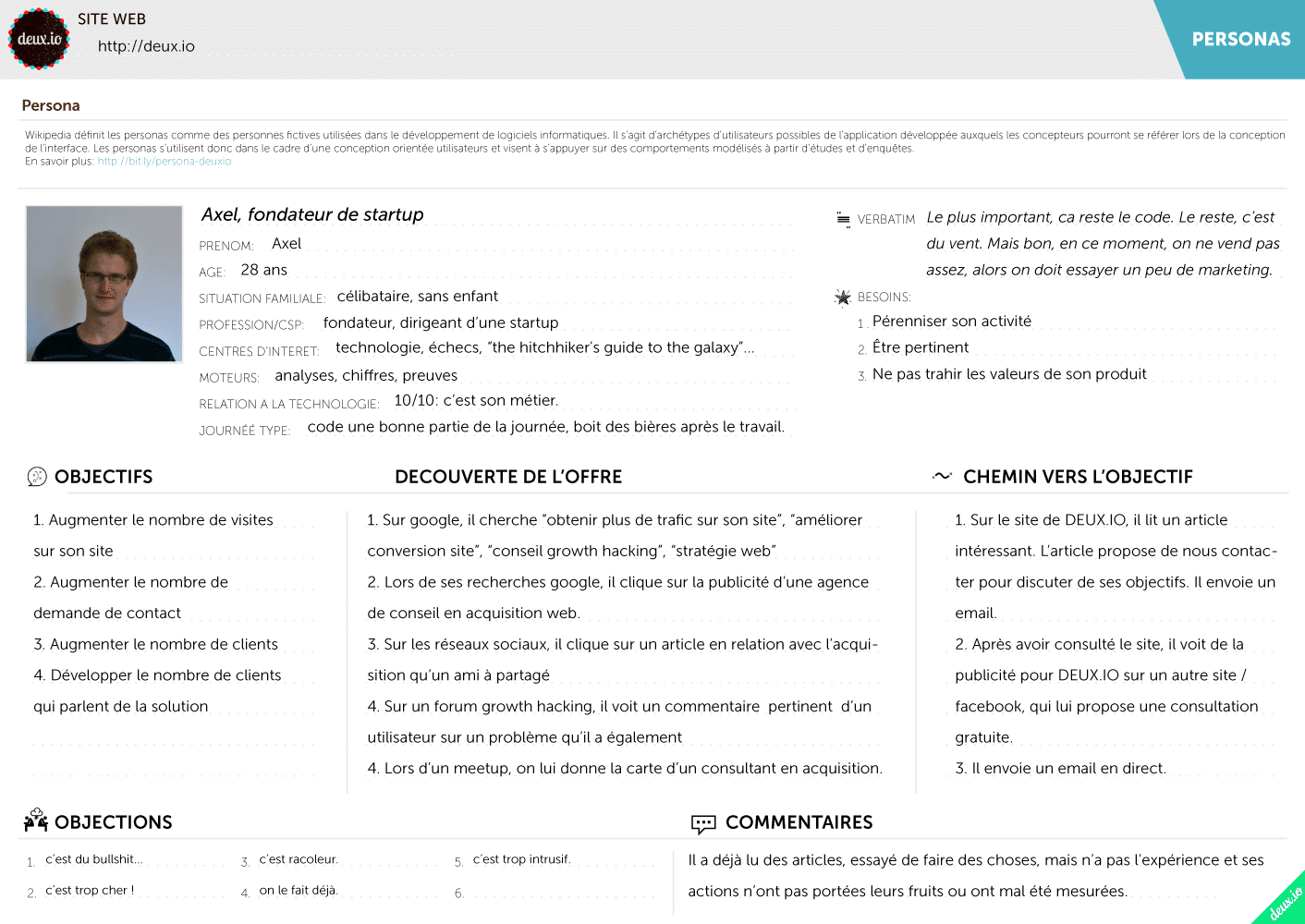 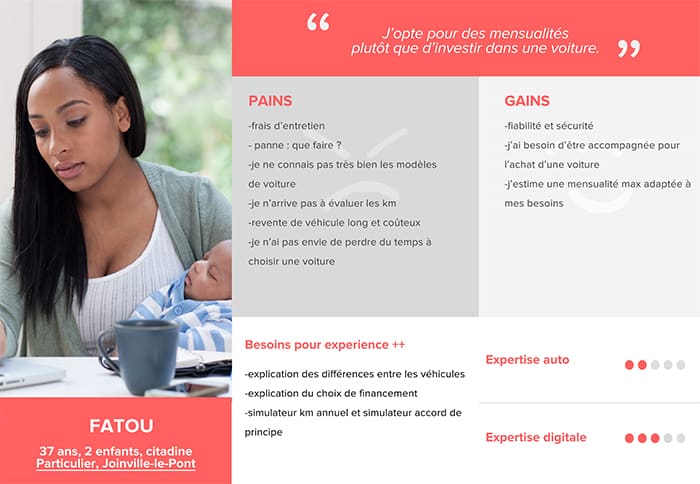 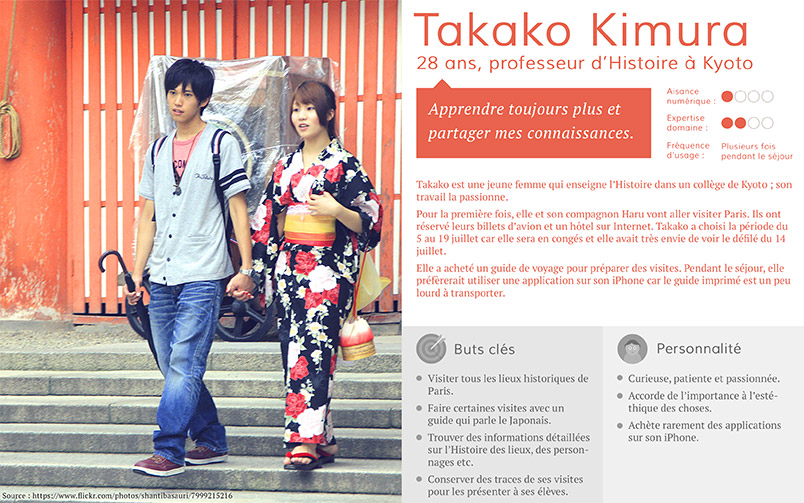 app.xtensio.com
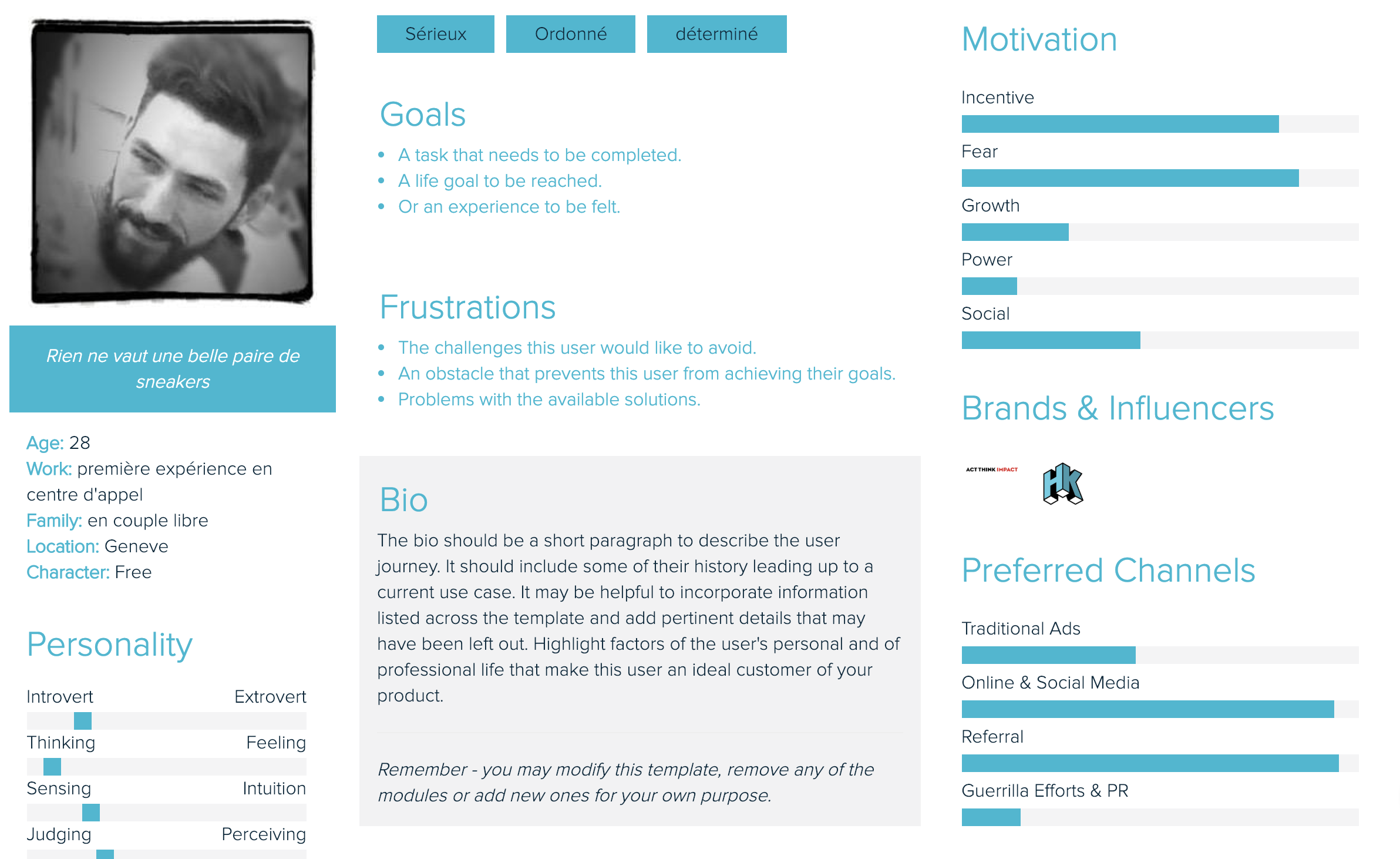 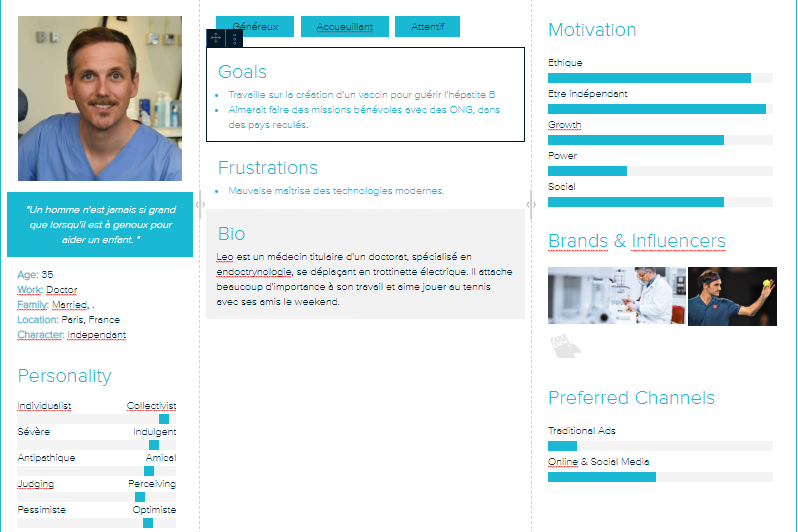 CLAIRE
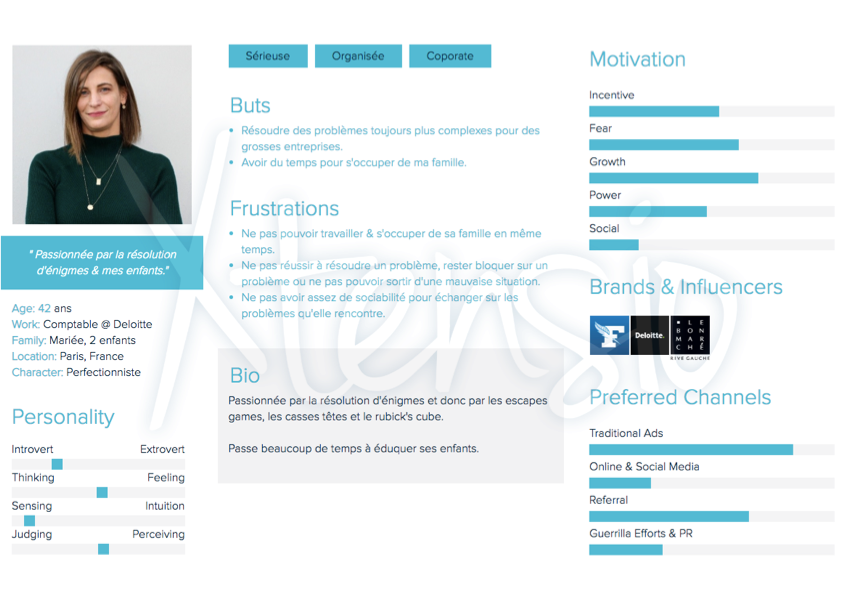 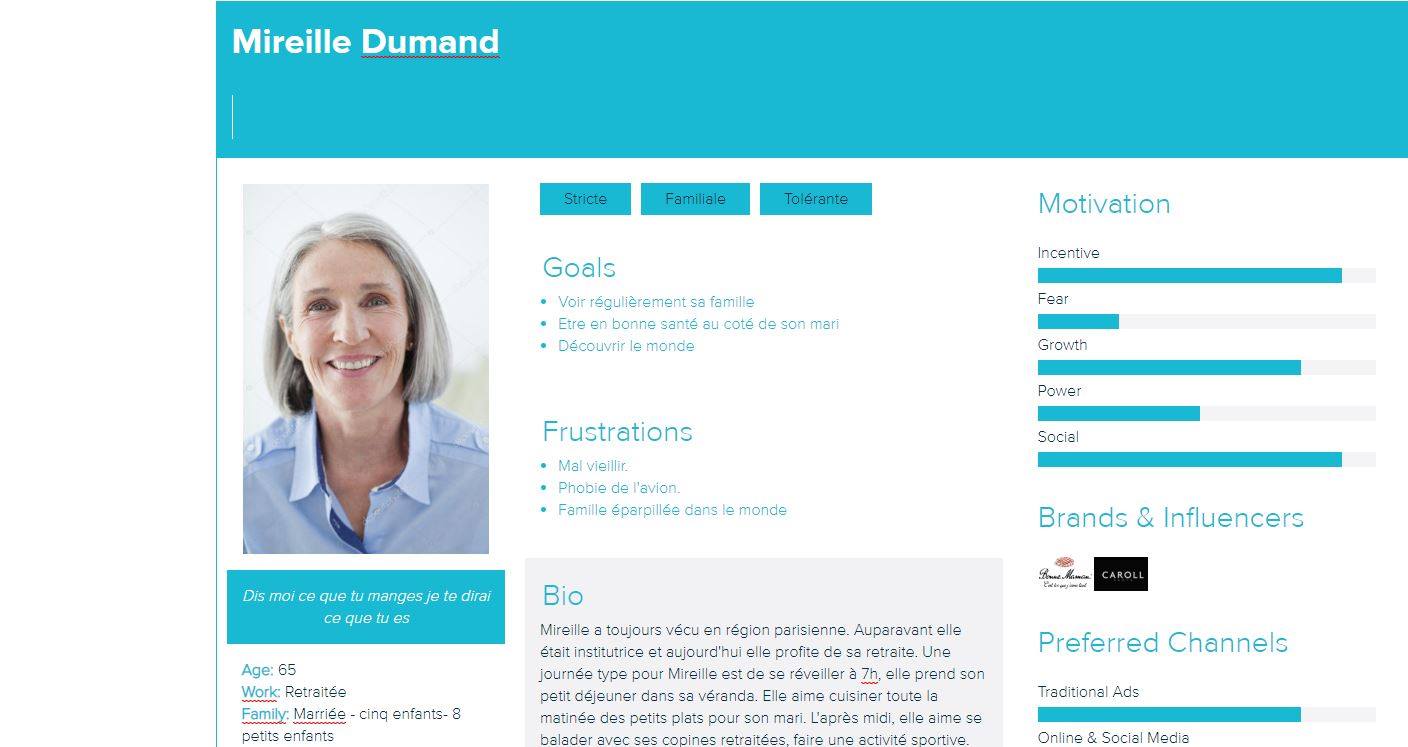 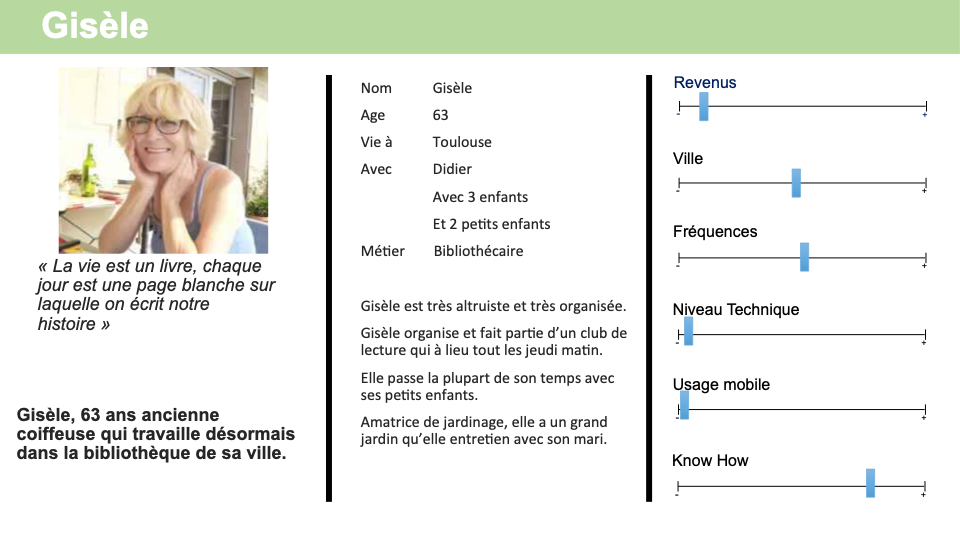 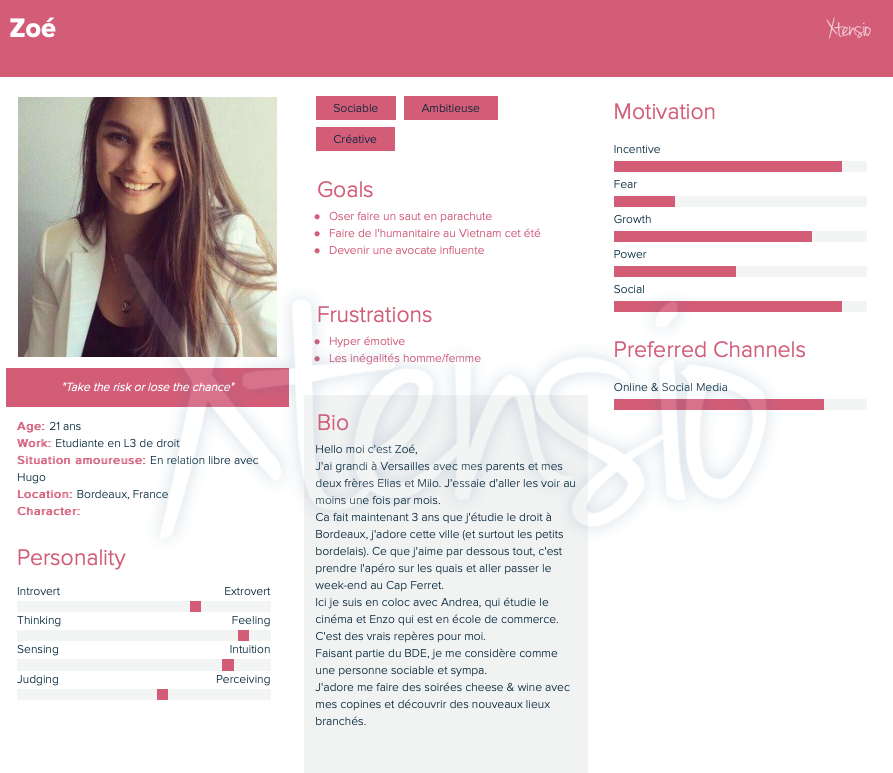 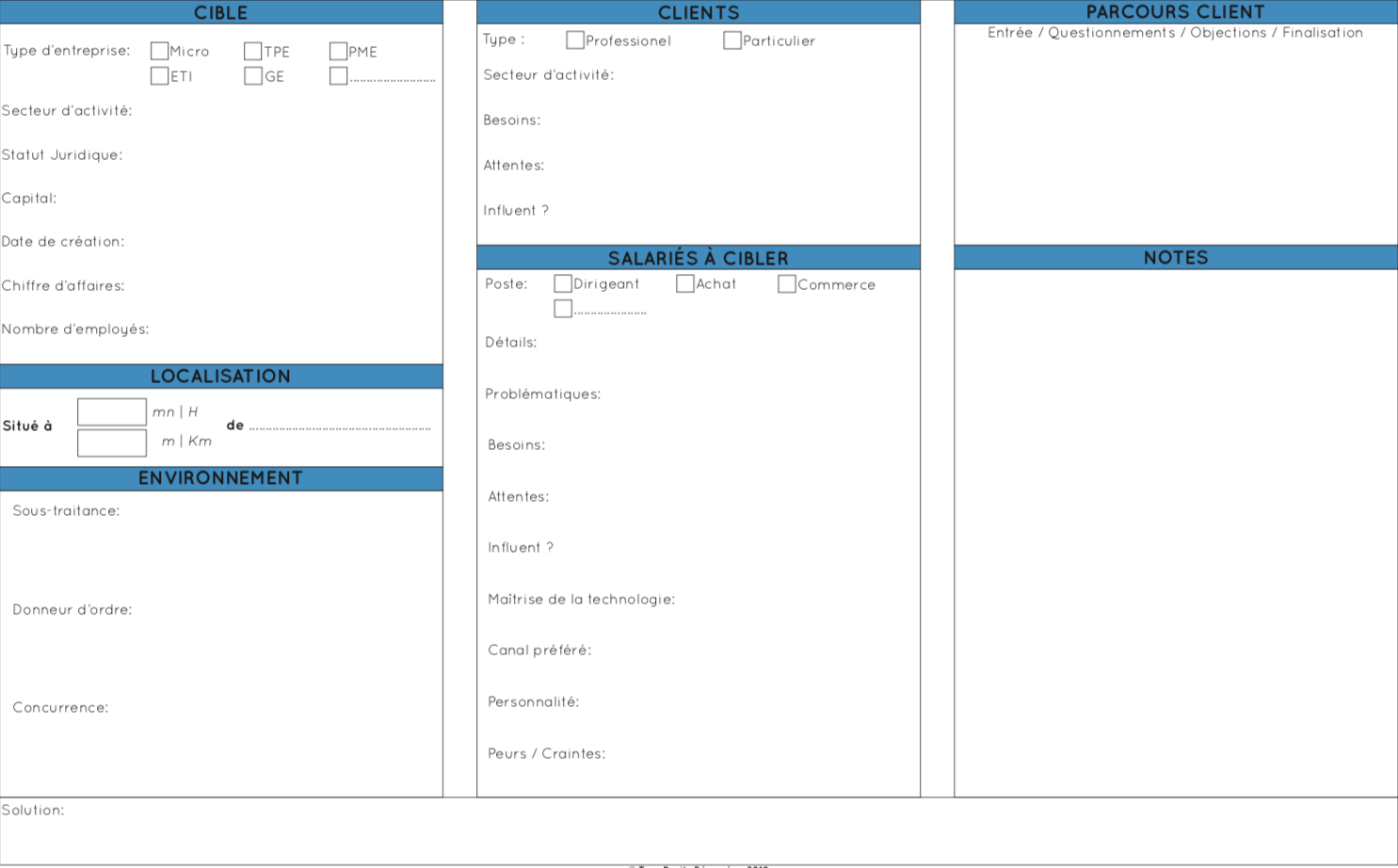 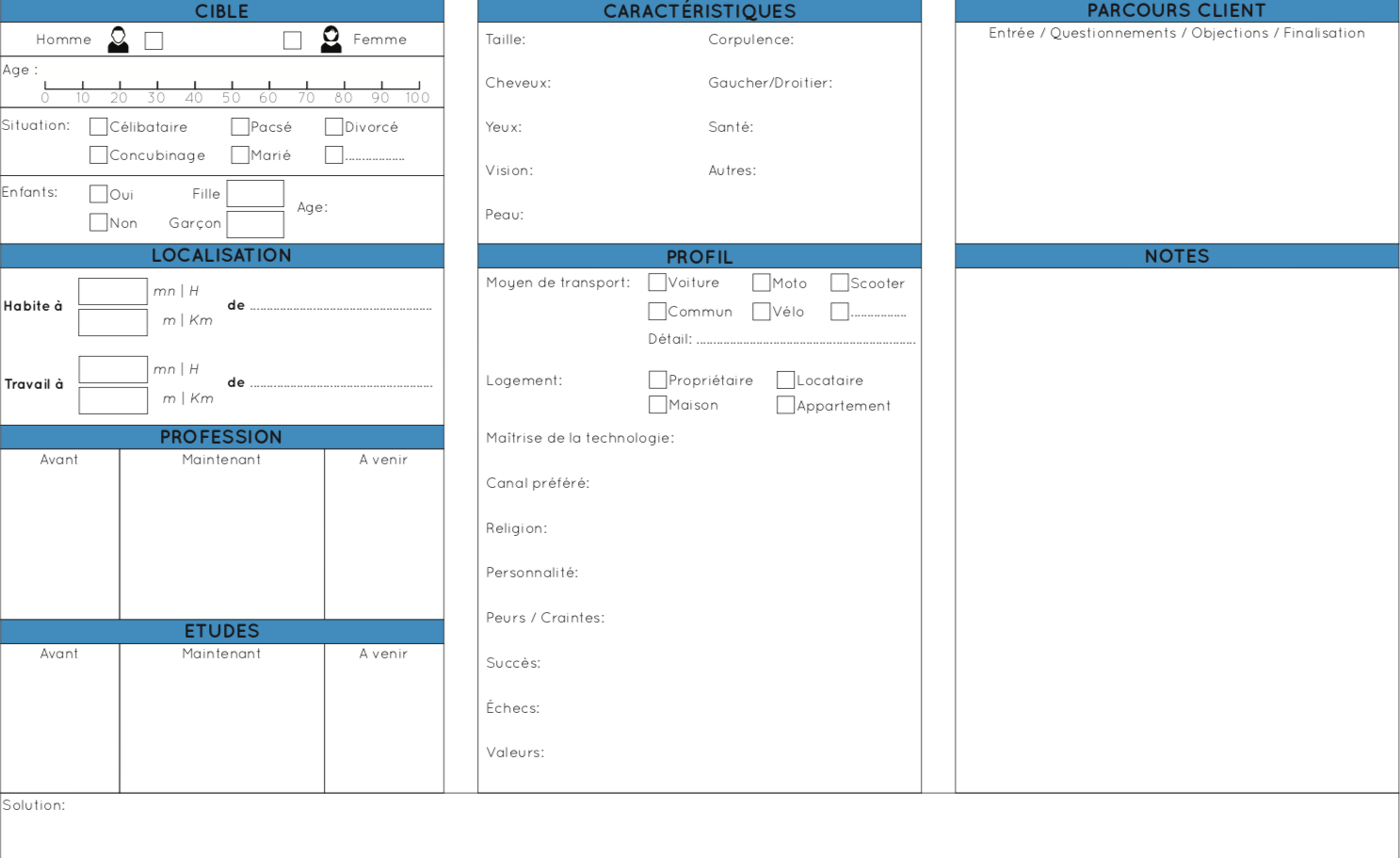 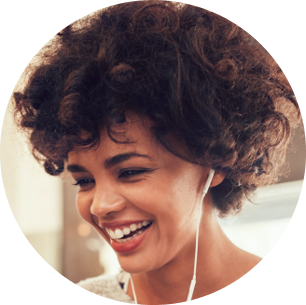 27
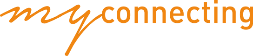 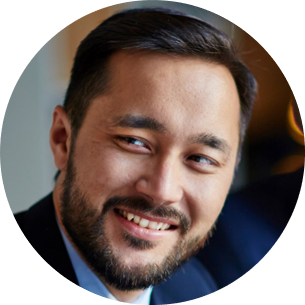 28
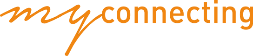 JEAN – Reverse Mentoring
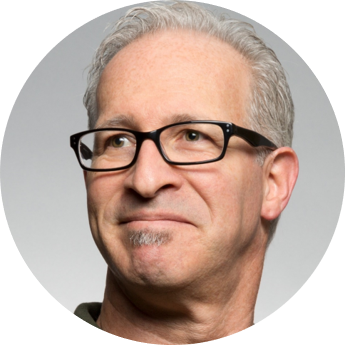 29
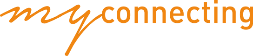 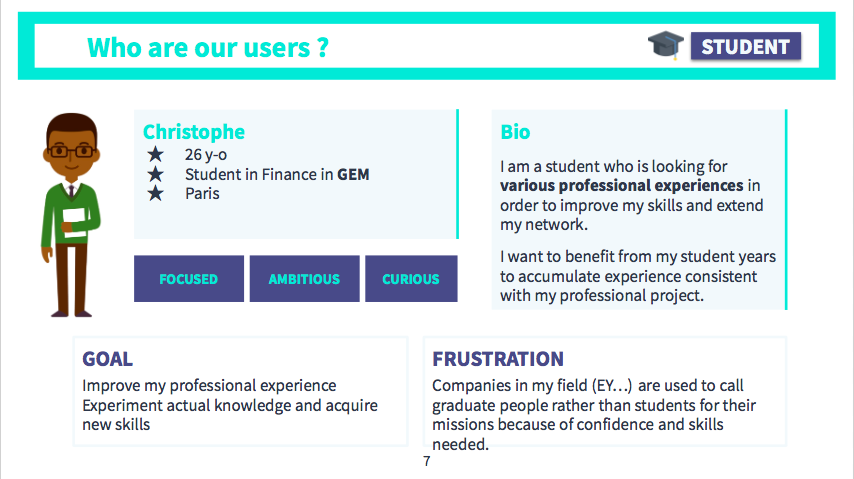 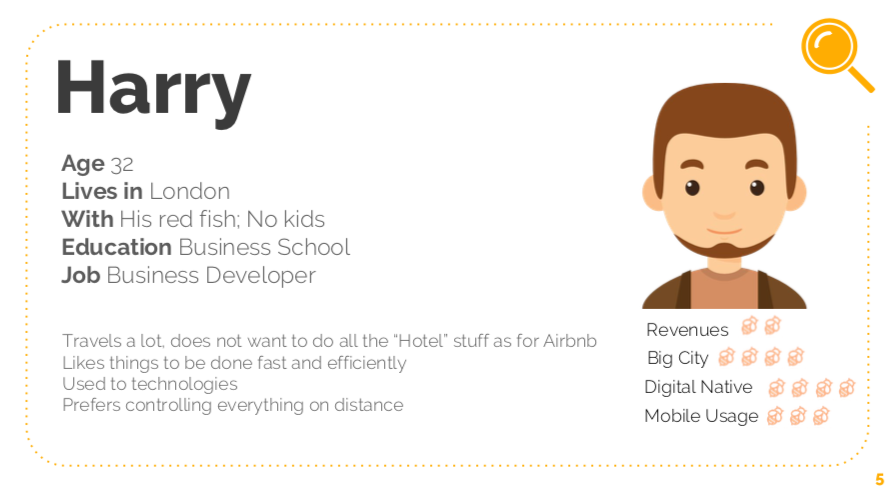 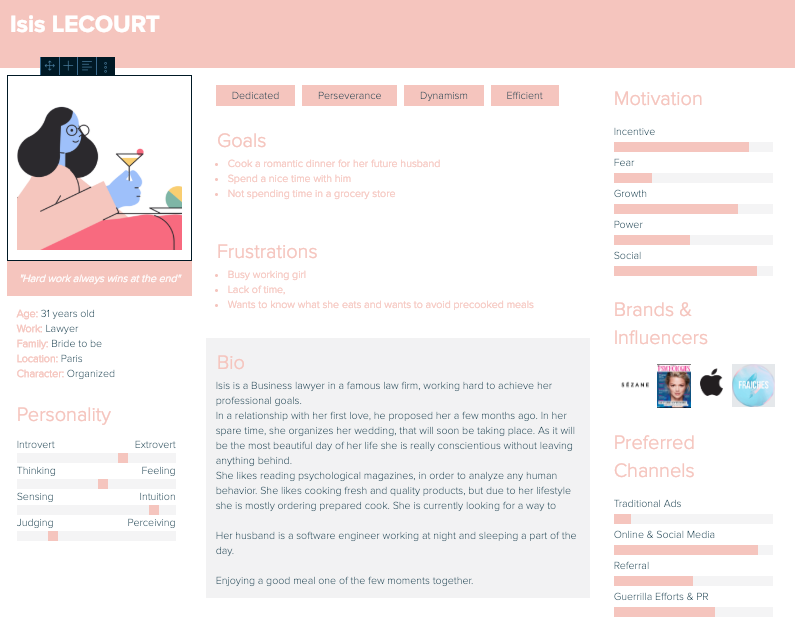 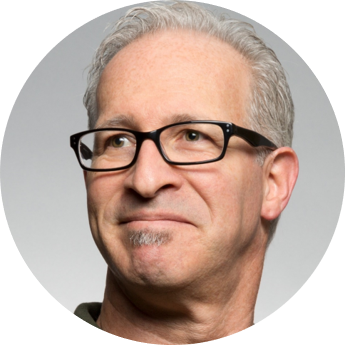 JEAN – PROBLEMATIQUE RH : Reverse Mentoring
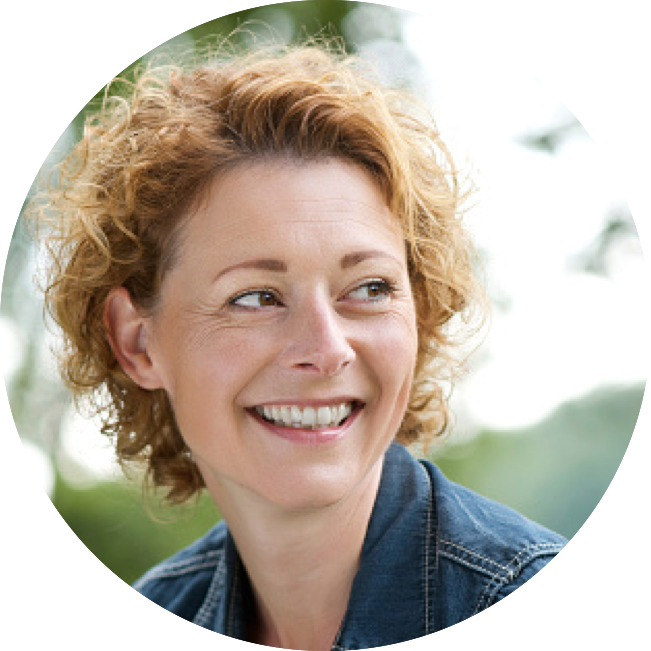 MERIEM - Recrutement
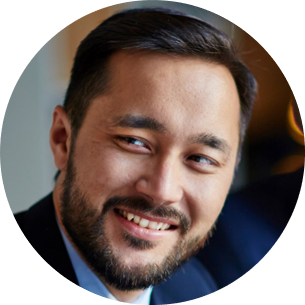 OLIVIER - leadership
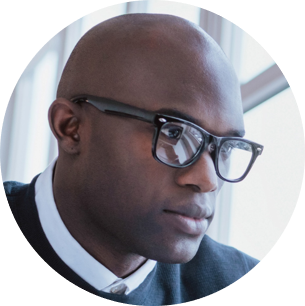 PIERRE LOUIS - Les avantages salariaux
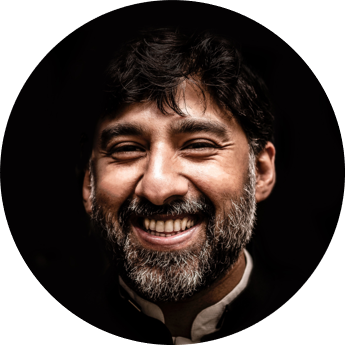 JARI - La formation
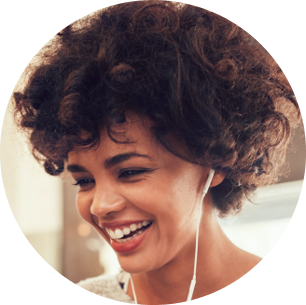 Annita - Onboarding
USER STORY
En tant que…

Je veux ...

Pour ...
User Stories  (US)
Descriptions simples, claires et brèves de fonctions pour un utilisateur réel
Lien entre les utilisateurs, les designers, développeurs et chef de projets
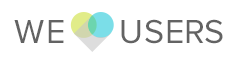 weloveusers.com/methodes/personas.html
En tant que…

Je veux ...

Pour ...
En tant que…

Je veux ...

Pour ...
En tant que…

Je veux ...

Pour ...
En tant que…

Je veux ...

Pour ...
En tant que…

Je veux ...

Pour ...
En tant que…

Je veux ...

Pour ...
En tant que…

Je veux ...

Pour ...
En tant que…

Je veux ...

Pour ...
En tant que…

Je veux ...

Pour ...
En tant que…

Je veux ...

Pour ...
En tant que…

Je veux ...

Pour ...
En tant que…

Je veux ...

Pour ...
En tant que…

Je veux ...

Pour ...
En tant que…

Je veux ...

Pour ...
En tant que…

Je veux ...

Pour ...
En tant que…

Je veux ...

Pour ...
En tant que…

Je veux ...

Pour ...
En tant que…

Je veux ...

Pour ...
En tant que…

Je veux ...

Pour ...
En tant que…

Je veux ...

Pour ...
Exemple de user stories
En tant que…

Je veux ...

Pour ...
En tant que…

Je veux ...

Pour ...
En tant que…

Je veux ...

Pour ...
En tant que…

Je veux ...

Pour ...
En tant que…

Je veux ...

Pour ...
En tant que…

Je veux ...

Pour ...
En tant que…

Je veux ...

Pour ...
En tant que…

Je veux ...

Pour ...
En tant que…

Je veux ...

Pour ...
En tant que…

Je veux ...

Pour ...
En tant que…

Je veux ...

Pour ...
En tant que…

Je veux ...

Pour ...
PARCOURS
mightybytes.com
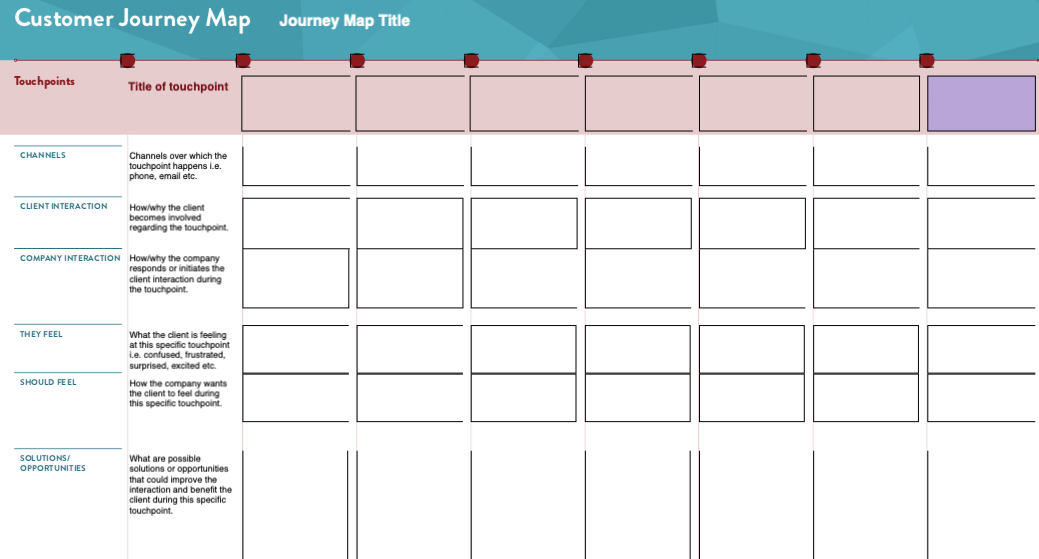